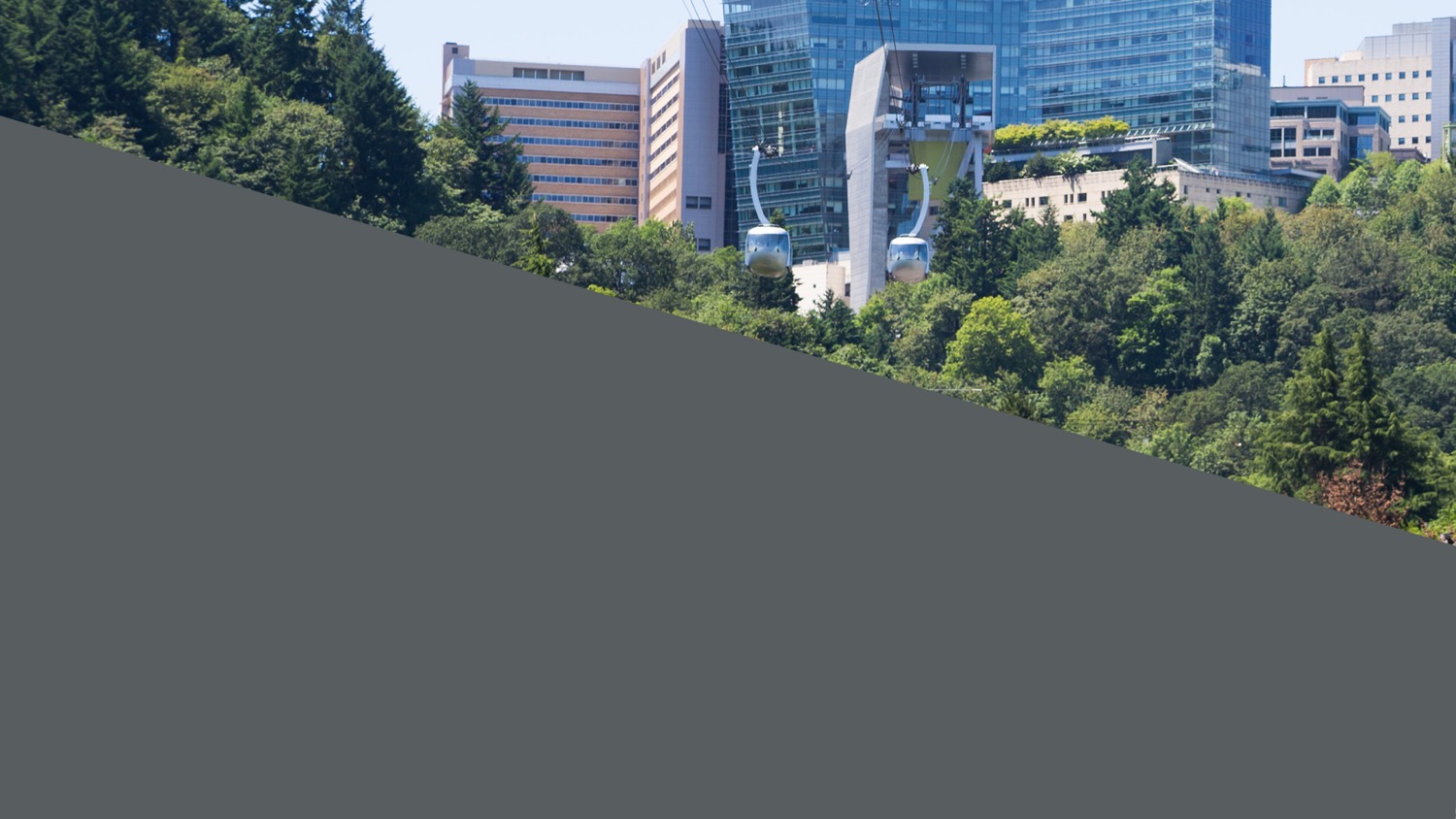 OPAL
Oregon Psychiatric Access Line
opal@ohsu.edu       503-346-1000 or 1-855-966-7255
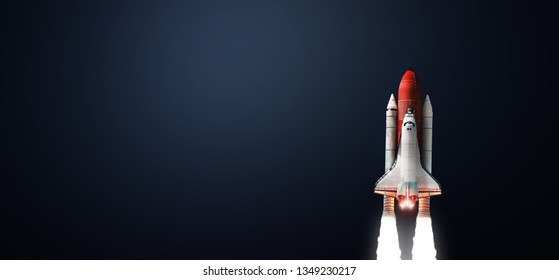 Calls Since Launch
OPAL-K in 2014: 6,500 calls
OPAL-A in 2018: 3,902 calls
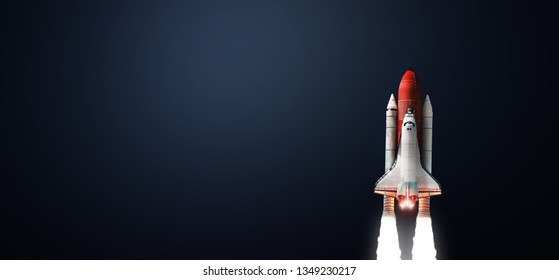 Calls from ED Since Launch
OPAL-K in 2014: 28
OPAL-A in 2018: 50
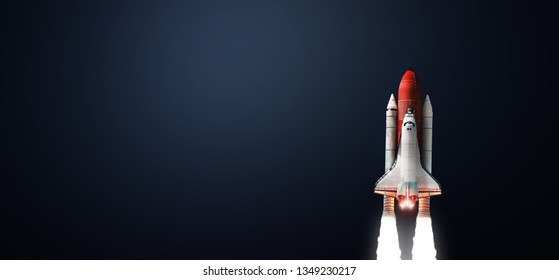 Enrollments Since Launch
OPAL-K in 2014: 2,756
OPAL-A in 2018: 2,501
OPAL-K Consult Calls 
Fiscal Year 2015-2022
OPAL-A Consult Calls* 
Fiscal Year 2019-2022
*Includes Calls Transferred to OPAL-A for Age 17 and Under
Call Duration
OPAL K: 
Average 17.8 minutes
Median is < 15 minutes
OPAL-A: 
Average 13 minutes
Median is 15-20 minutes
OPAL-K Length of Consult Calls
n=6339
OPAL-A Length of Consult Calls
n=3,811
OPAL-K Call Transfer StatusJuly-Sept 2022  n=254
OPAL-A Call Status
July-September 2022  n=272
OPAL-K Post-Service Survey Feedback from Callers
“100% helpful every time. I am so grateful for OPAL-K. This was a new patient with significant issues and I had no idea walking into the room. The family walked out with more help than they expected walking in.” – MD

“I just discovered OPAL-K, and am so glad I did. This is an amazing resource for community providers like myself, where mental health access is so limited. Thank you to all the providers and staff who make this resource possible/available!” – MD

“Dr. Colasurdo was such a delight to talk to and discuss the needs of my suicidal teen. She gave great advice and as always Opal K is such a valuable service to primary care providers..” – NP
OPAL-A Post-Service-Survey Feedback from Callers
“I found this service so timely and helpful. the intake was quick, I was connected right away with Dr. Sweeny who was very helpful and even tracked down some info for me and followed up. At a time when primary care is seeing so much mental health and we often feel undertrained to do this work having this resource is really wonderful. thank you! – MD

“Excellent consult. I so appreciate the friendliness and non-judgmental attitude and the spirit of collaboration. – MD

“I am incredibly grateful for this consult line, especially on a Friday afternoon at 430pm!! The advice I received was thorough, timely and very much appreciated by me and the patient. I truly believe it helped avert a weekend crisis. Our healthcare system is so strapped currently, and while we usually have a PMHNP in our clinic most days of the week, we only have staffing maybe once per week at this time and it has been incredibly challenging for our very complex population.” – FNP
Future Directions for OPAL
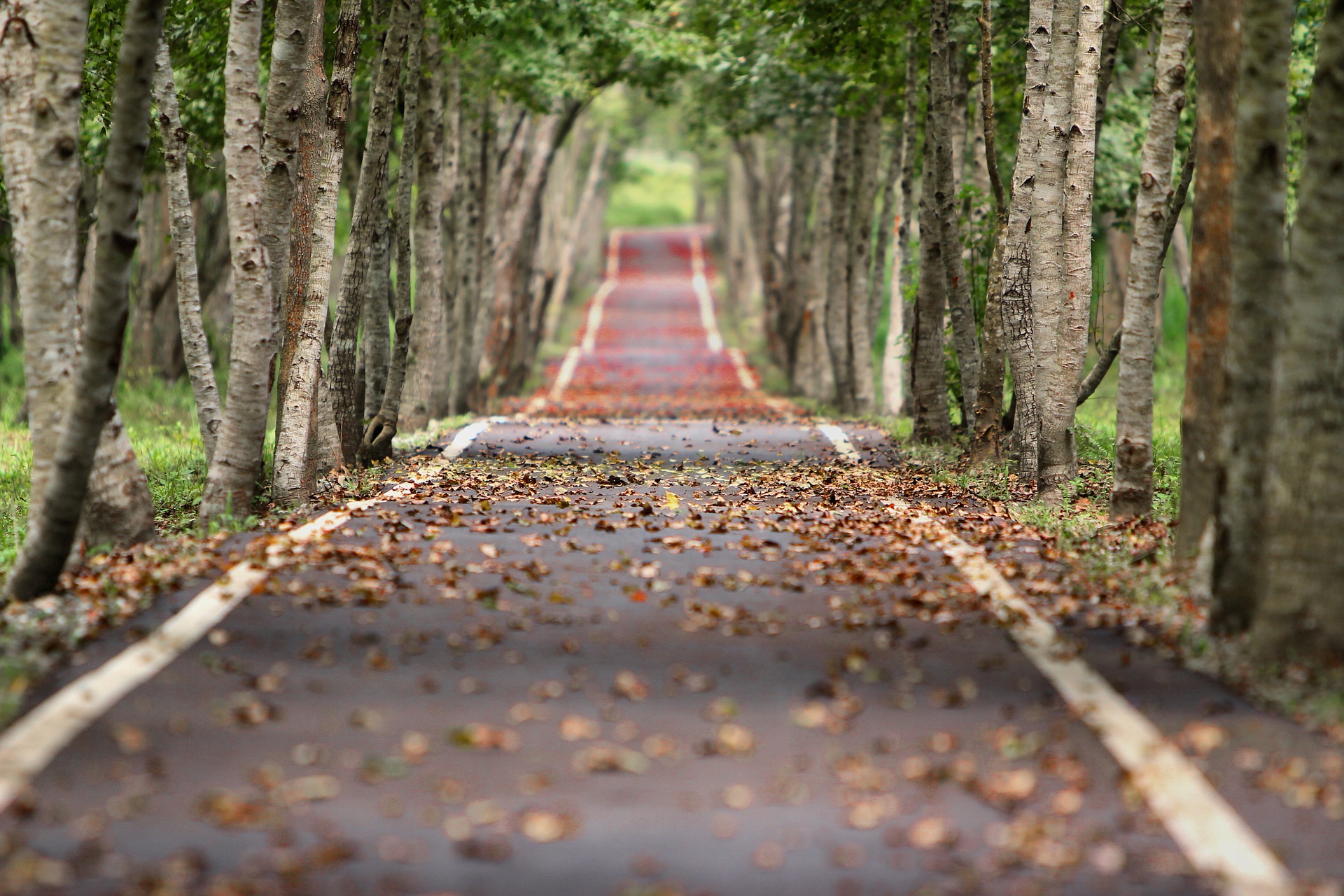 E-Consults
Telepsychiatry
Your ideas?